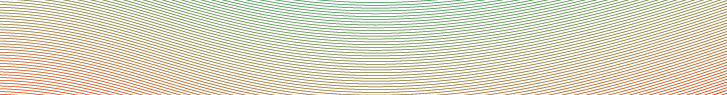 Aktualisierung des Referenzrahmens Schulqualität NRW (2020)
[Speaker Notes: Sehr geehrte Damen und Herren, 

mit der folgenden Präsentation stellen wir Ihnen den Aktualisierungsprozess des Referenzrahmens Schulqualität NRW vor. 
Wenn Sie Fragen oder Anregungen haben, dann melden Sie sich bitte unter: referenzrahmen-nrw@qua-lis.nrw.de

Mit freundlichen Grüßen
Das Team des Referenzrahmens Schulqualität NRW 
Arbeitsbereich 2, QUA-LiS NRW]
Weiterentwicklung des Referenzrahmens Schulqualität NRW
1.1 Begründungszusammenhang
1.2 Zeitplan
2. Aktualisierung
	2.1 Gemeinsamkeiten
	2.2 Unterschiede
	2.3 Differenzierte Betrachtung
1.1 Begründungszusammenhang
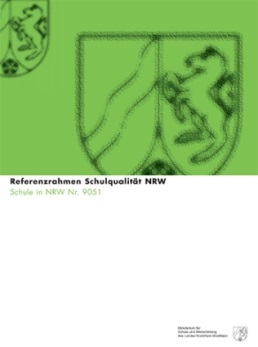 „Die Bildungs-, Schul- und Lernforschung 
wie auch die Schulqualitätsdiskussion 
entwickeln sich weiter; schulpraktische Erfahrungen 
eröffnen neue Perspektiven und schulpolitische 
Schwerpunktsetzungen können zu veränderten 
Prioritäten führen.

Eine Rahmengebung für so ein komplexes Konstrukt 
wie ‚gute Schulqualität‘ kann vor diesem Hintergrund nur 
als ‚entwicklungsoffenes Konzept‘ angelegt werden.“

(RRSQ, 2014, S. 4; Hervorhebungen Koltermann)
1.1 Begründungszusammenhang
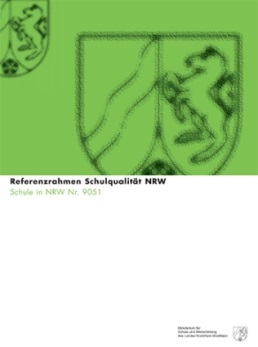 „Viele Qualitätsaussagen des Referenzrahmens
greifen Forschungsergebnisse auf, die über 
gegebenenfalls wechselnde bildungspolitische und 
gesellschaftliche Ziel- und Schwerpunktsetzungen
hinaus Bestand haben; 
allerdings müssen Kriterien […]
prinzipiell überprüfbar und somit ebenfalls veränderbar sein.“

(RRSQ, 2014, S. 4; Hervorhebungen Koltermann)
1.1 Begründungszusammenhang
Koalitionsvertrag für Nordrhein-Westfalen 2017-2022
„Um qualitativ hochwertigen Unterricht für Lehrkräfte zu ermöglichen, müssen auch die Instrumente zur Unterstützung der Qualitätsentwicklung weiterentwickelt werden.“ (S. 9)
„Den Schulen ermöglichen wir so viel stärker ihre pädagogischen Konzepte auf der Grundlage klarer Qualitätsstandards fortzuentwickeln.“ (S. 10)
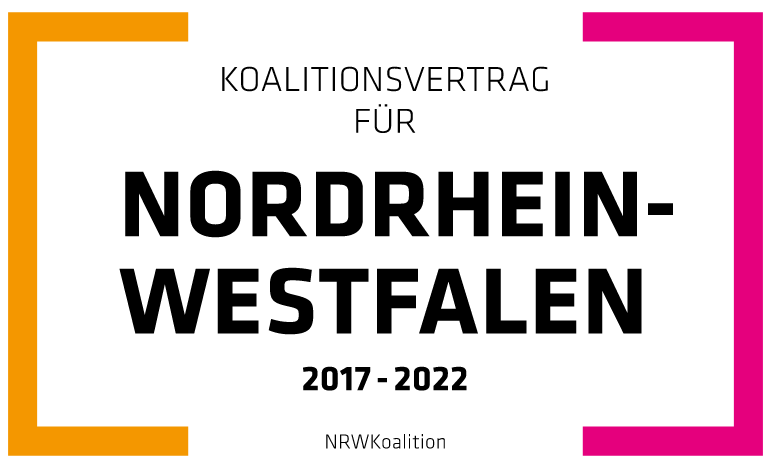 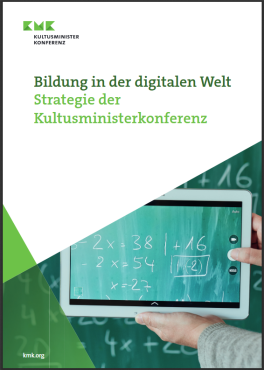 KMK-Strategie „Bildung in der digitalen Welt“ (Dezember 2016)
Alle Bundesländer haben sich auf die Umsetzung der Strategie verpflichtet.
Bericht des Ministeriums für Schule und Bildung „Digitale Infrastruktur und Ausstattung in den Schulen Nordrhein-Westfalens“ vom  20.11.2017: 
Veröffentlichung des Medienkompetenzrahmens NRW für Schülerinnen und Schüler
Er „wird auch die Ausgangsbasis für die Überarbeitung des Referenzrahmens ‚Schulqualität‘ darstellen“ (Digitale Infrastruktur, S. 6)
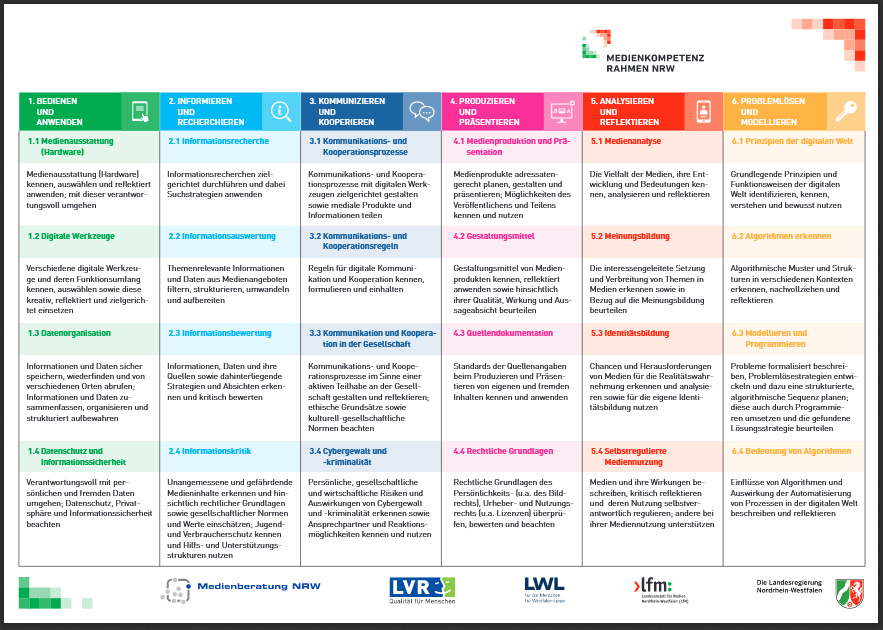 Folie 5
[Speaker Notes: Quellen: 
Koalitionsvertrag für Nordrhein-Westfalen 2017-2022: https://www.cdu-nrw.de/sites/default/files/media/docs/nrwkoalition_koalitionsvertrag_fuer_nordrhein-westfalen_2017_-_2022.pdf
Strategie „Bildung in der digitalen Welt“: https://www.kmk.org/fileadmin/Dateien/pdf/PresseUndAktuelles/2018/Digitalstrategie_2017_mit_Weiterbildung.pdf
Medienkompetenzrahmens NRW für Schülerinnen und Schüler: https://www.schulministerium.nrw.de/docs/Schulsystem/Medien/Medienkompetenzrahmen/Medienkompetenzrahmen_NRW.pdf
Bericht des Ministeriums für Schule und Bildung „Digitale Infrastruktur und Ausstattung in den Schulen Nordrhein-Westfalens“ vom  20.11.2017: https://www.landtag.nrw.de/portal/WWW/dokumentenarchiv/Dokument/MMV17-289.pdf]
1.2 Zeitplan: Aktualisierung des Referenzrahmens Schulqualität NRW
Entstehung und Veröffentlichung des RRSQ
(2011-2014)
2014: Ausgangspunkt
„entwicklungsoffenes
 Konzept“

Koalitionsvertrag

KMK Strategie 
„Bildung in der 
digitalen Welt“ 

MK NRW
2017: Aktualisierungsprozess
Eingaben zur Überarbeitung waren und sind kontinuierlich möglich.
2018: Eingabeprozess
Zusammenführung bis Mai 2019
Phase 1:
01-06.2018
Beteiligung MSB und QUA-LiS
Phase 2:
06-09.2018
wissenschaftliche  Begleitung:
Prof. Abs, Prof. Eickelmann,  Prof. Lütje-Klose, Prof. van Ackeren
Phase 3:
09-10.2018
u. a. Eingaben aus QA (bis Februar 2019), Kommissionen
2019: Abstimmungsprozess
Phase 1:
07.2019
Vorlage eines aktualisierten Entwurfs der Hausleitung QUA-LiS
Phase 2:
09.2019
Abstimmungsprozess mit dem MSB
1.2 Zeitplan: Aktualisierung des Referenzrahmens Schulqualität NRW
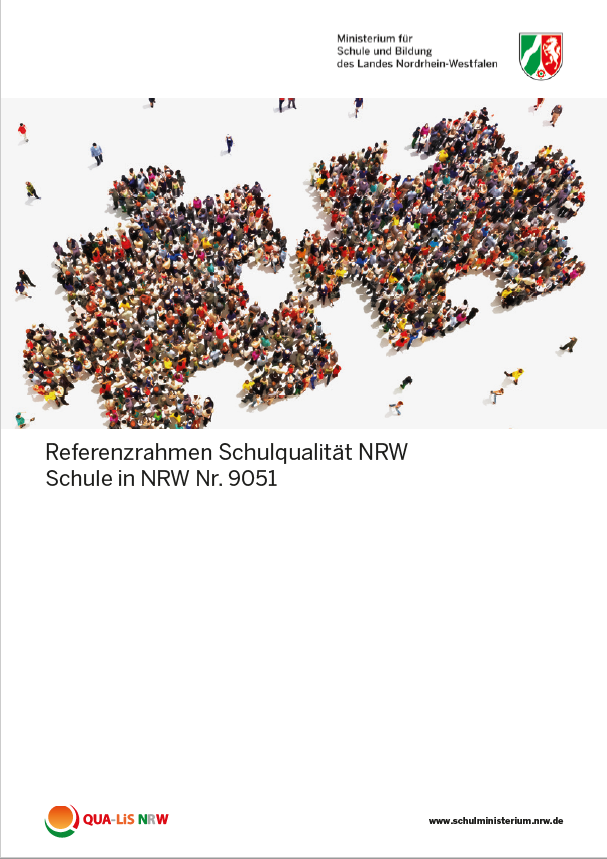 ab Frühjahr 2020
Zeichnung durch Frau Ministerin Gebauer
März 2020
Veröffentlichung der aktualisierten Version (Versand & Schulmail)
September 2020
Anpassungen/Überarbeitungen: 
Online-Unterstützungsportal
Begleitmaterialien
Qualitätsanalyse NRW
nachfolgende Schritte
Weiterentwicklung des Referenzrahmens Schulqualität NRW
1.1 Begründungszusammenhang
1.2 Zeitplan
2. Aktualisierung
	2.1 Gemeinsamkeiten
	2.2 Unterschiede
	2.3 Differenzierte Betrachtung
2.1 Gemeinsamkeiten
Struktur: 
Input-Prozess-Output-Modell
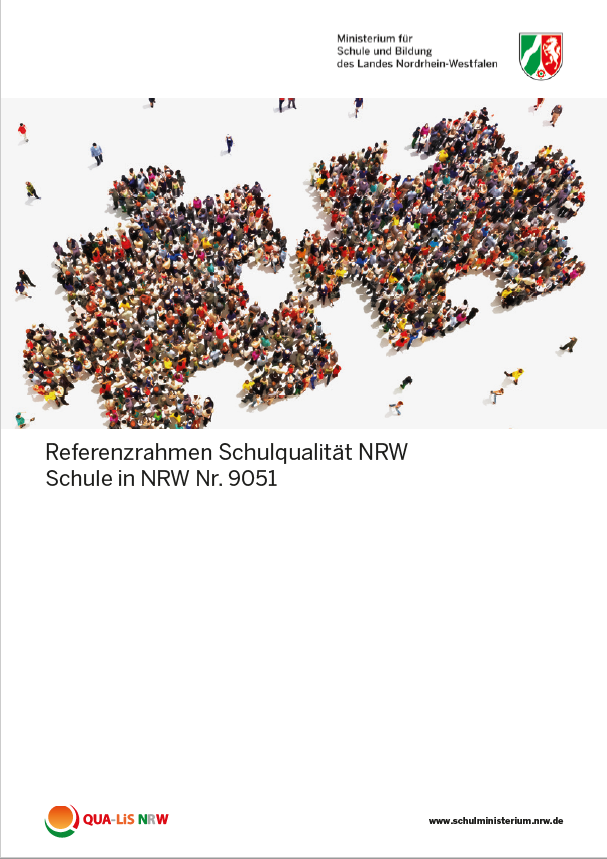 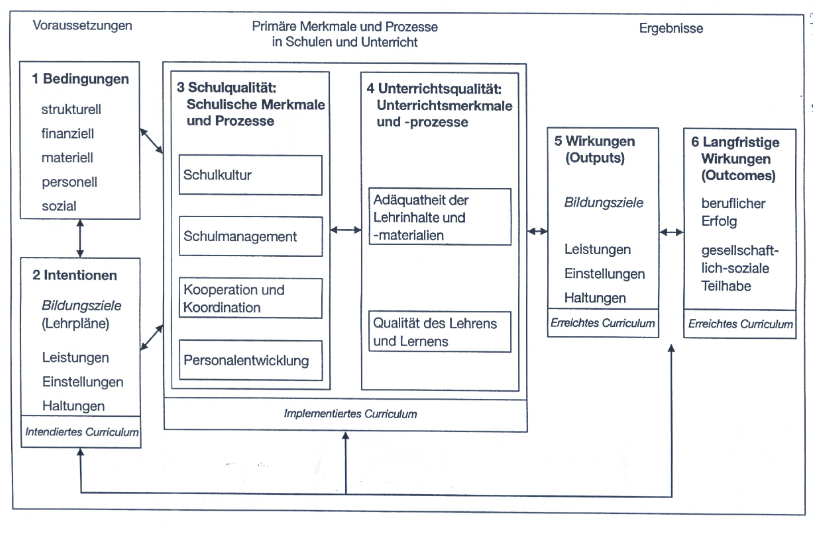 Quelle: Ditton, H.: Qualitätskontrolle und Qualitätssicherung in Schule und Unterricht. In: Zeitschrift für Pädagogik. 
41. Beiheft. Weinheim, Basel 2000, S. 73-92.
Folie 9
[Speaker Notes: Der Referenzrahmen basiert weiterhin auf dem Input-Prozess-Output-Modell: Das gewählte Modell zur Strukturierung der relevanten Bereiche von Qualität von Schulen in NRW orientiert sich an erziehungswissenschaftlichen Qualitätsmodellen. Dabei wird nach den drei klassischen Handlungsfeldern der Schulsystemsteuerung eine Strukturierung nach „Input“ (Voraussetzungen, Rahmenbedingungen und Vorgaben), „Prozessen“ (institutionelle Handlungsbereiche und Gestaltung des Lehrens und Lernens) sowie „Output“ und „Outcome“ (Resultate und langfristige Wirkungen der Bildungs- und Lernprozesse) vorgenommen.]
2.1 Gemeinsamkeiten
Struktur: 
Input-Prozess-Output-Modell

Wording: 
Inhaltsbereiche, Dimensionen, Kriterien, Aufschließende Aussagen
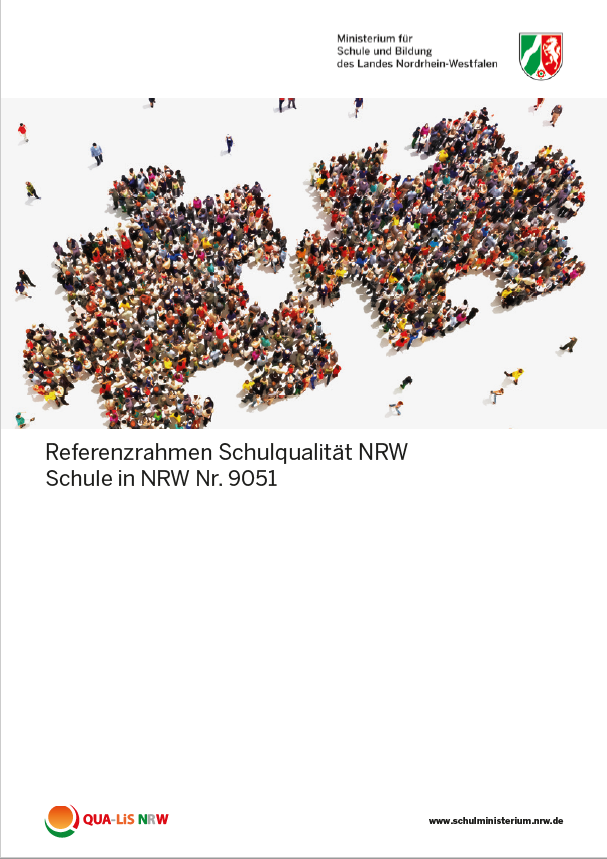 Folie 10
[Speaker Notes: Der Referenzrahmen strukturiert als übergreifendes Bezugssystem schulformunabhängig den Gesamtkomplex der Schul- und Unterrichtsqualität nach Inhaltsbereichen (IB), denen jeweils Qualitätsdimensionen zugeordnet werden. Die Inhaltsbereiche zu den erwarteten Ergebnissen und zu den zentralen pädagogischen und organisatorischen Prozessen werden jeweils durch Dimensionen untergliedert, die in erster Linie die Funktion haben, die umfassenden Inhaltsbereiche zu strukturieren und Wesentliches zu akzentuieren. Diesen Dimensionen sind jeweils zur weiteren Differenzierung Kriterien zugeordnet, die durch aufschließende Aussagen spezifiziert werden]
2.1 Gemeinsamkeiten
Struktur: 
Input-Prozess-Output-Modell

Wording: 
Inhaltsbereiche, Dimensionen, Kriterien, Aufschließende Aussagen 

Funktionen: 
Orientierung, Katalyse, Unterstützung
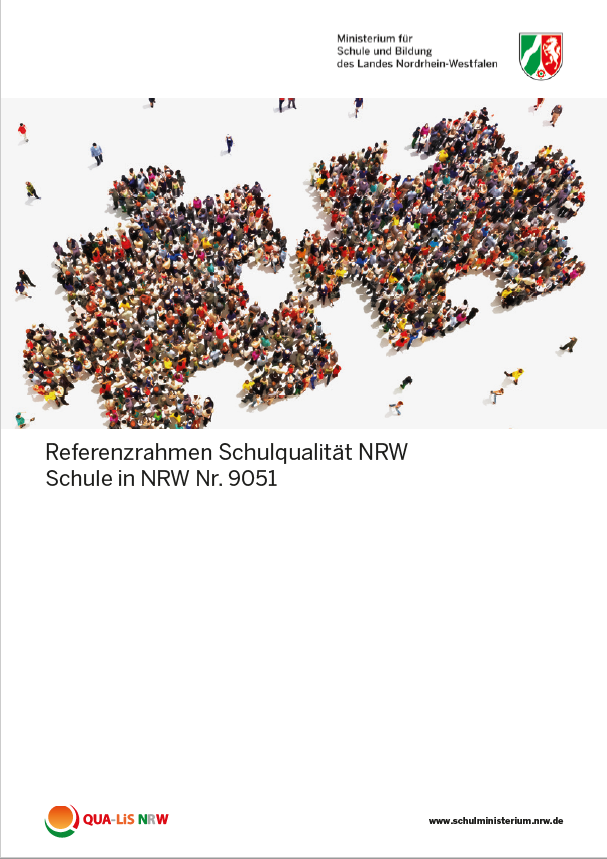 Folie 11
[Speaker Notes: Der Referenzrahmen zeigt Entwicklungsrichtungen und Leitideen als Orientierung zur Weiterentwicklung schulischer Qualität auf. Dies gilt nicht nur für die Schule, sondern für alle am Schulentwicklungsprozess Beteiligten wie die Schulaufsicht, die Fortbildung und die Bildungsverwaltung. Auf das Gesamtsystem bezogen soll eine größere Stimmigkeit von Maßnahmen zur Schulentwicklung erzielt werden – z. B. auch bei bildungspolitischen Entscheidungen und der Konzeptionierung und Steuerung der Qualitätsentwicklung und -sicherung sowie bei der Unterstützung von Schulen. Der Qualitäts- und UnterstützungsAgentur (QUA-LiS) ist es ein zentrales Anliegen, die Schulen bei den herausfordernden Prozessen der Schul- und Unterrichtsentwicklung zu unterstützen und Hilfen anzubieten. 
Schulen können Impulse aus dem Referenzrahmen Schulqualität NRW nutzen, um die Schwerpunkte ihrer Entwicklungsarbeit im Rahmen ihrer Bedingungen vor Ort festzulegen und auszugestalten.
Durch die Aktualisierung des Referenzrahmens Schulqualität NRW ist es notwendig, auch das Qualitätstableau und die Instrumente der Qualitätsanalyse NRW anzupassen. Nach Abschluss des Abstimmungsverfahrens werden die Inhalte auch wieder im Online-Unterstützungsportal zur Verfügung stehen.]
2. Überarbeitungen:  Vorschläge zur Aktualisierung
Ebenen der Aktualisierung:
1.   Ebene der aufschließenden Aussagen

Ebene der Kriterien

Ebene der Dimensionen

Ebene der Inhaltsbereiche
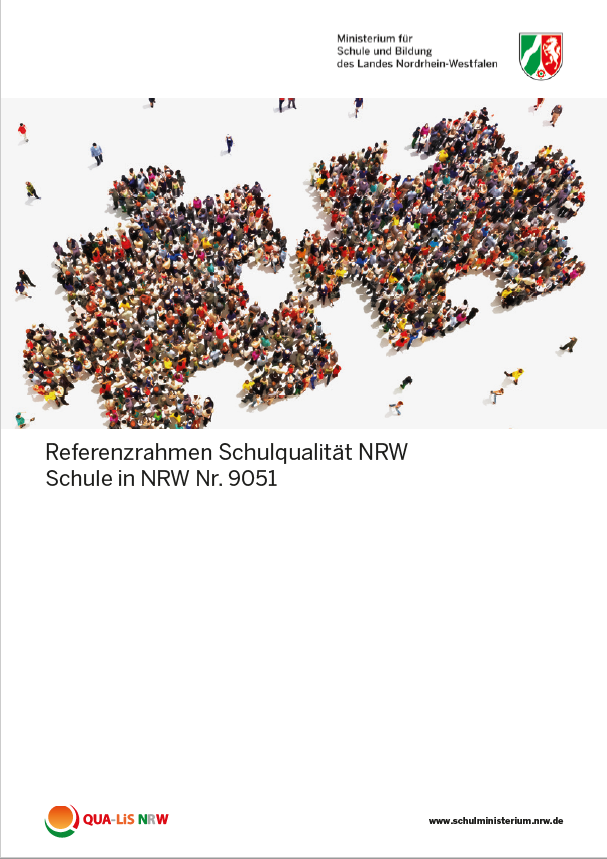 Folie 12
2.2 Unterschiede
Ergänzungen
u. a. ein neuer Inhaltsbereich 4: „Professionalisierung“

Verschiebungen 
u. a. Inhaltsbereich 3: „3.1 Werte- und Normenreflexion “

Streichungen 
u. a. „Dimension 2.11 Ganztag und Übermittagsbetreuung“ (ehemals)

Fokussierung
u. a. „Lehren und Lernen im digitalen Wandel“
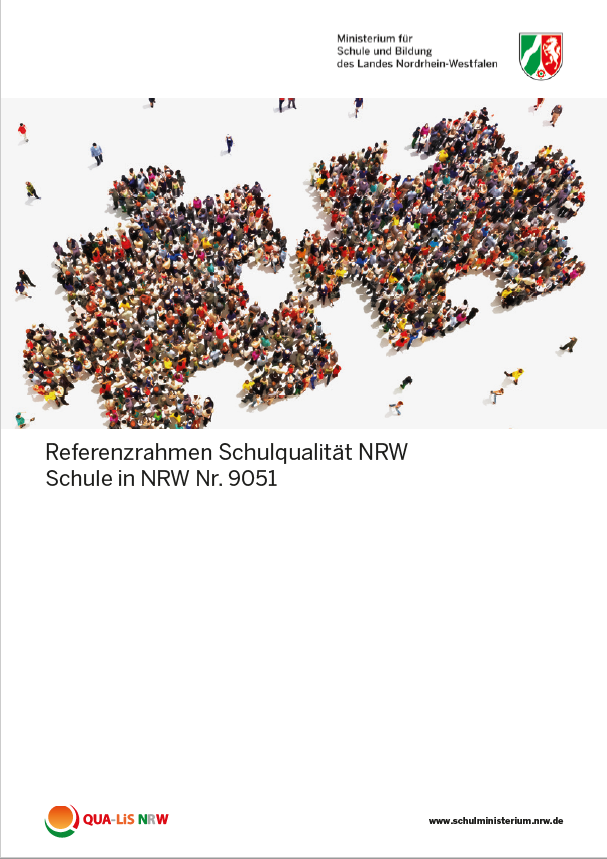 Folie 13
2.3 Differenzierte Betrachtung
Der Referenzrahmen Schulqualität NRW (Veröffentlichung 2014)
Rahmenbedingun-gen und verbind-liche Vorgaben
Führung und Management
Erwartete Ergebnisse und Wirkungen
Schulkultur
Lehren und Lernen
Ergebnis- und Standardorientierung
Fachliche und überfachliche Kompetenzerwartungen
Demokratische Gestaltung
Rechtliche Grundlagen und Vorgaben
Pädagogische Führung
Umgang mit Vielfalt und Unterschiedlichkeit
Schullaufbahn und Abschlüsse
Kompetenz-orientierung
Finanzausstattung
Organisation und Steuerung
Schulinterne Kommuni-kation und Kooperation
Langfristige Wirkungen
Lern- und Bildungsangebot
Personal
Ressourcenplanung und Personaleinsatz
Gestaltetes Schulleben
Räumliche und materielle Bedingungen
Personalentwicklung
Lernerfolgsüberprüfung und Leistungsbewertung
Feedback und Beratung
Gesundheit und Bewegung
Organisatorischer Rahmen
Fortbildung und Fortbildungsplanung
Externe Kooperation und Vernetzung
Kommunales Umfeld
Lehrerausbildung
Schülerorientierung und Umgang mit Heterogenität
Bildungssprache und sprachsensibler Fachunterricht
Gestaltung des Schul-gebäudes und -geländes
Unterstützungs-angebote
Strategien der Qualitätsentwicklung
Transparenz und Klarheit
Familiäre Kontexte
Klassenführung und Arran-gement des Unterrichts
Lernklima und Motivation
Ganztag und Übermittagsbetreuung
[Speaker Notes: Tableau des Referenzrahmens Schulqualität NRW (2014)]
Profession-alisierung
Führung und Management
Rahmenbedingun-gen und verbind-liche Vorgaben
Erwartete Ergebnisse und Wirkungen
Schulkultur
Lehren und Lernen
Ergebnis- und Standardorientierung
Demokratische Gestaltung
Pädagogische Führung
Rechtliche Grundlagen und Vorgaben
Fachliche und überfachliche Kompetenzerwartungen
Schullaufbahn und Abschlüsse
Kompetenz-orientierung
Umgang mit Vielfalt und Unterschiedlichkeit
Organisation und Steuerung
Finanzausstattung
Langfristige Wirkungen
Lern- und Bildungsangebot
Schulinterne Kommuni-kation und Kooperation
Ressourcenplanung und Personaleinsatz
Personal
Lernerfolgsüberprüfung und Leistungsbewertung
Gestaltetes Schulleben
Personalentwicklung
Räumliche und materielle Bedingungen
Feedback und Beratung
Gesundheit und Bewegung
Fortbildung und Fortbildungsplanung
Organisatorischer Rahmen
Schülerorientierung und Umgang mit Heterogenität
Externe Kooperation und Vernetzung
Lehrerausbildung
Kommunales Umfeld
Bildungssprache und sprachsensibler Fachunterricht
Gestaltung des Schul-gebäudes und -geländes
Strategien der Qualitätsentwicklung
Unterstützungs-angebote
Transparenz und Klarheit
Familiäre Kontexte
Klassenführung und Arran-gement des Unterrichts
Lernklima und Motivation
Ganztag und Übermittagsbetreuung
[Speaker Notes: Inhaltsbereich 4 Professionalisierung: 
Der Anspruch an die Professionalität der Lehrkräfte, der Schulleitungen und des weiteren pädagogischen Personals ist hoch. Der aktualisierte Referenzrahmen differenziert die Professionalität der Lehrkräfte bzw. der Schulleitung in jeweils einem eigenen Inhaltsbereich aus. Die Qualitätsaussagen des neuen Inhaltsbereichs 4 stellen die Ansprüche an die Professionalität zusammen, die im Kontext von Lehrerausbildung, -fortbildung und -weiterbildung, dem Umgang mit beruflichen Anforderungen und der Kooperation in (multi)professionellen Teams bedeutsam sind.]
Profession-alisierung
Führung und Management
Rahmenbedingun-gen und verbind-liche Vorgaben
Erwartete Ergebnisse und Wirkungen
Schulkultur
Lehren und Lernen
Ergebnis- und Standardorientierung
Demokratische Gestaltung
Lehrerbildung
Pädagogische Führung
Rechtliche Grundlagen und Vorgaben
Fachliche und überfachliche Kompetenzerwartungen
Schullaufbahn und Abschlüsse
Kompetenz-orientierung
Umgang mit Vielfalt und Unterschiedlichkeit
Organisation und Steuerung
Finanzausstattung
Umgang mit beruflichen Anforderungen
(Multi-)Professionelle Teams
Langfristige Wirkungen
Lern- und Bildungsangebot
Schulinterne Kommuni-kation und Kooperation
Ressourcenplanung und Personaleinsatz
Personal
Lernerfolgsüberprüfung und Leistungsbewertung
Gestaltetes Schulleben
Personalentwicklung
Räumliche und materielle Bedingungen
Feedback und Beratung
Gesundheit und Bewegung
Fortbildung und Fortbildungsplanung
Organisatorischer Rahmen
Schülerorientierung und Umgang mit Heterogenität
Externe Kooperation und Vernetzung
Kommunales Umfeld
Bildungssprache und sprachsensibler Fachunterricht
Gestaltung des Schul-gebäudes und -geländes
Strategien der Qualitätsentwicklung
Unterstützungs-angebote
Transparenz und Klarheit
Familiäre Kontexte
Klassenführung und Arran-gement des Unterrichts
Lernklima und Motivation
Ganztag und Übermittagsbetreuung
[Speaker Notes: Inhaltsbereich 4 Professionalisierung: 
Der Anspruch an die Professionalität der Lehrkräfte, der Schulleitungen und des weiteren pädagogischen Personals ist hoch. Der aktualisierte Referenzrahmen differenziert die Professionalität der Lehrkräfte bzw. der Schulleitung in jeweils einem eigenen Inhaltsbereich aus. Die Qualitätsaussagen des neuen Inhaltsbereichs 4 stellen die Ansprüche an die Professionalität zusammen, die im Kontext von Lehrerausbildung, -fortbildung und -weiterbildung, dem Umgang mit beruflichen Anforderungen und der Kooperation in (multi)professionellen Teams bedeutsam sind.]
Profession-alisierung
Führung und Management
Rahmenbedingun-gen und verbind-liche Vorgaben
Erwartete Ergebnisse und Wirkungen
Schulkultur
Lehren und Lernen
Ergebnis- und Standardorientierung
Demokratische Gestaltung
Lehrerbildung
Pädagogische Führung
Rechtliche Grundlagen und Vorgaben
Fachliche und überfachliche Kompetenzerwartungen
Schullaufbahn und Abschlüsse
Kompetenz-orientierung
Umgang mit Vielfalt und Unterschiedlichkeit
Organisation und Steuerung
Finanzausstattung
Umgang mit beruflichen Anforderungen
(Multi-)Professionelle Teams
Langfristige Wirkungen
Lern- und Bildungsangebot
Schulinterne Kommuni-kation und Kooperation
Ressourcenplanung und Personaleinsatz
Personal
Lernerfolgsüberprüfung und Leistungsbewertung
Gestaltetes Schulleben
Personalentwicklung
Räumliche und materielle Bedingungen
Feedback und Beratung
Gesundheit und Bewegung
Fortbildung und Fortbildungsplanung
Organisatorischer Rahmen
Schülerorientierung und Umgang mit Heterogenität
Externe Kooperation und Vernetzung
Kommunales Umfeld
Bildungssprache und sprachsensibler Fachunterricht
Gestaltung des Schul-gebäudes und -geländes
Strategien der Qualitätsentwicklung
Unterstützungs-angebote
Transparenz und Klarheit
Familiäre Kontexte
Klassenführung und Arran-gement des Unterrichts
Lernklima und Motivation
Ganztag und Übermittagsbetreuung
[Speaker Notes: Inhaltsbereich 4 Professionalisierung: 
Der Anspruch an die Professionalität der Lehrkräfte, der Schulleitungen und des weiteren pädagogischen Personals ist hoch. Der aktualisierte Referenzrahmen differenziert die Professionalität der Lehrkräfte bzw. der Schulleitung in jeweils einem eigenen Inhaltsbereich aus. Die Qualitätsaussagen des neuen Inhaltsbereichs 4 stellen die Ansprüche an die Professionalität zusammen, die im Kontext von Lehrerausbildung, -fortbildung und -weiterbildung, dem Umgang mit beruflichen Anforderungen und der Kooperation in (multi)professionellen Teams bedeutsam sind.]
Profession-alisierung
Führung und Management
Rahmenbedingun-gen und verbind-liche Vorgaben
Erwartete Ergebnisse und Wirkungen
Schulkultur
Lehren und Lernen
Pädagogische Führung
Ergebnis- und Standardorientierung
Demokratische Gestaltung
Lehrerbildung
Rechtliche Grundlagen und Vorgaben
Fachliche und überfachliche Kompetenzen
Schullaufbahn und Abschlüsse
Kompetenz-orientierung
Umgang mit Vielfalt und Unterschiedlichkeit
Organisation und Steuerung
Finanzausstattung
Umgang mit beruflichen Anforderungen
(Multi-)Professionelle Teams
Langfristige Wirkungen
Schulzufriedenheit und Außenwirkung
Lern- und Bildungsangebot
Schulinterne Kommuni-kation und Kooperation
Ressourcenplanung und Personaleinsatz
Personal
Lernerfolgsüberprüfung und Leistungsbewertung
Gestaltetes Schulleben
Personalentwicklung
Räumliche und materielle Bedingungen
Feedback und Beratung
Gesundheit und Bewegung
Fortbildung und Fortbildungsplanung
Organisatorischer Rahmen
Schülerorientierung und Umgang mit Heterogenität
Externe Kooperation und Vernetzung
Kommunales Umfeld
Strategien der Qualitätsentwicklung
Bildungssprache und sprachsensibler Fachunterricht
Gestaltung des Schul-gebäudes und -geländes
Unterstützungs-angebote
Transparenz und Klarheit
Familiäre Kontexte
Klassenführung und Arran-gement des Unterrichts
Lernklima und Motivation
Ganztag und Übermittagsbetreuung
[Speaker Notes: Inhaltsbereich 1 Erwartete Ergebnisse und Wirkungen: 
u. a. Umsortierungen  (Kriterium 1.1 Fachliche und überfachliche Kompetenzen) und Ergänzungen (Kriterium 1.3 Schulzufriedenheit und Außenwirkung)]
Profession-alisierung
Führung und Management
Rahmenbedingun-gen und verbind-liche Vorgaben
Erwartete Ergebnisse und Wirkungen
Schulkultur
Lehren und Lernen
Pädagogische Führung
Ergebnis- und Standardorientierung
Demokratische Gestaltung
Lehrerbildung
Rechtliche Grundlagen und Vorgaben
Fachliche und überfachliche Kompetenzen
Schullaufbahn und Abschlüsse
Kompetenz-orientierung
Umgang mit Vielfalt und Unterschiedlichkeit
Organisation und Steuerung
Finanzausstattung
Umgang mit beruflichen Anforderungen
(Multi-)Professionelle Teams
Langfristige Wirkungen
Schulzufriedenheit und Außenwirkung
Lern- und Bildungsangebot
Schulinterne Kommuni-kation und Kooperation
Ressourcenplanung und Personaleinsatz
Personal
Lernerfolgsüberprüfung und Leistungsbewertung
Gestaltetes Schulleben
Personalentwicklung
Räumliche und materielle Bedingungen
Langfristige Wirkungen
Feedback und Beratung
Gesundheit und Bewegung
Fortbildung und Fortbildungsplanung
Organisatorischer Rahmen
Schülerorientierung und Umgang mit Heterogenität
Externe Kooperation und Vernetzung
Kommunales Umfeld
Strategien der Qualitätsentwicklung
Bildungssprache und sprachsensibler Fachunterricht
Gestaltung des Schul-gebäudes und -geländes
Regionale und überregionale Unterstützungsangebote
Unterstützungs-angebote
Transparenz und Klarheit
Familiäre Kontexte
Soziale Kontexte
Klassenführung und Arran-gement des Unterrichts
Lernklima und Motivation
Ganztag und Übermittagsbetreuung
[Speaker Notes: Inhaltsbereich 6 Rahmenbedingungen und verbindliche Vorgaben: 
u.a. Umsortierungen im Bereich der „Regionalen und überregionalen Unterstützungsangebote“]
Profession-alisierung
Führung und Management
Rahmenbedingun-gen und verbind-liche Vorgaben
Erwartete Ergebnisse und Wirkungen
Schulkultur
Lehren und Lernen
Pädagogische Führung
Ergebnis- und Standardorientierung
Demokratische Gestaltung
Lehrerbildung
Rechtliche Grundlagen und Vorgaben
Fachliche und überfachliche Kompetenzen
Schullaufbahn und Abschlüsse
Kompetenz-orientierung
Umgang mit Vielfalt und Unterschiedlichkeit
Organisation und Steuerung
Finanzausstattung
Umgang mit beruflichen Anforderungen
(Multi-)Professionelle Teams
Langfristige Wirkungen
Schulzufriedenheit und Außenwirkung
Lern- und Bildungsangebot
Schulinterne Kommuni-kation und Kooperation
Ressourcenplanung und Personaleinsatz
Personal
Lernerfolgsüberprüfung und Leistungsbewertung
Gestaltetes Schulleben
Personalentwicklung
Räumliche und materielle Bedingungen
Langfristige Wirkungen
Feedback und Beratung
Gesundheit und Bewegung
Fortbildung und Fortbildungsplanung
Organisatorischer Rahmen
Schülerorientierung und Umgang mit Heterogenität
Externe Kooperation und Vernetzung
Strategien der Qualitätsentwicklung
Bildungssprache und sprachsensibler Fachunterricht
Gestaltung des Schul-gebäudes und -geländes
Regionale und überregionale Unterstützungsangebote
Transparenz und Klarheit
Soziale Kontexte
Klassenführung und Arran-gement des Unterrichts
Lernklima und Motivation
Ganztag und Übermittagsbetreuung
[Speaker Notes: Inhaltsbereich 5 Führung und Management: 
u. a. Ergänzungen in der Dimension 5.1 Pädagogische Führung]
Profession-alisierung
Führung und Management
Rahmenbedingun-gen und verbind-liche Vorgaben
Erwartete Ergebnisse und Wirkungen
Schulkultur
Lehren und Lernen
Pädagogische Führung
Ergebnis- und Standardorientierung
Demokratische Gestaltung
Lehrerbildung
Rechtliche Grundlagen und Vorgaben
Fachliche und überfachliche Kompetenzen
Schullaufbahn und Abschlüsse
Kompetenz-orientierung
Umgang mit Vielfalt und Unterschiedlichkeit
Organisation und Steuerung
Finanzausstattung
Umgang mit beruflichen Anforderungen
(Multi-)Professionelle Teams
Langfristige Wirkungen
Schulzufriedenheit und Außenwirkung
Lern- und Bildungsangebot
Schulinterne Kommuni-kation und Kooperation
Ressourcenplanung und Personaleinsatz
Personal
Lernerfolgsüberprüfung und Leistungsbewertung
Gestaltetes Schulleben
Personalentwicklung
Räumliche und materielle Bedingungen
Langfristige Wirkungen
Feedback und Beratung
Gesundheit und Bewegung
Fortbildung und Fortbildungsplanung
Organisatorischer Rahmen
Externe Kooperation und Vernetzung
Schülerorientierung und Umgang mit Heterogenität
Strategien der Qualitätsentwicklung
Regionale und überregionale Unterstützungsangebote
Bildungssprache und sprachsensibler Fachunterricht
Gestaltung des Schul-gebäudes und -geländes
Soziale Kontexte
Transparenz und Klarheit
Klassenführung und Arran-gement des Unterrichts
Lernklima und Motivation
Ganztag und Übermittagsbetreuung
Profession-alisierung
Führung und Management
Rahmenbedingun-gen und verbind-liche Vorgaben
Erwartete Ergebnisse und Wirkungen
Schulkultur
Lehren und Lernen
Pädagogische Führung
Ergebnis- und Standardorientierung
Lehrerbildung
Rechtliche Grundlagen und Vorgaben
Fachliche und überfachliche Kompetenzen
Schullaufbahn und Abschlüsse
Kompetenz-orientierung
Organisation und Steuerung
Finanzausstattung
Umgang mit beruflichen Anforderungen
(Multi-)Professionelle Teams
Langfristige Wirkungen
Schulzufriedenheit und Außenwirkung
Lern- und Bildungsangebot
Demokratische Gestaltung
Ressourcenplanung und Personaleinsatz
Personal
Lernerfolgsüberprüfung und Leistungsbewertung
Umgang mit Vielfalt und Unterschiedlichkeit
Personalentwicklung
Räumliche und materielle Bedingungen
Langfristige Wirkungen
Feedback und Beratung
Schulinterne Kommuni-kation und Kooperation
Fortbildung und Fortbildungsplanung
Organisatorischer Rahmen
Schülerorientierung und Umgang mit Heterogenität
Gestaltetes Schulleben
Strategien der Qualitätsentwicklung
Regionale und überregionale Unterstützungsangebote
Bildungssprache und sprachsensibler Fachunterricht
Gesundheit und Bewegung
Soziale Kontexte
Transparenz und Klarheit
Externe Kooperation und Vernetzung
Klassenführung und Arran-gement des Unterrichts
Gestaltung des Schul-gebäudes und -geländes
Lernklima und Motivation
Ganztag und Übermittagsbetreuung
Profession-alisierung
Führung und Management
Rahmenbedingun-gen und verbind-liche Vorgaben
Erwartete Ergebnisse und Wirkungen
Schulkultur
Lehren und Lernen
Pädagogische Führung
Ergebnis- und Standardorientierung
Werte- und Normenreflexion
Lehrerbildung
Rechtliche Grundlagen und Vorgaben
Fachliche und überfachliche Kompetenzen
Kultur des Umgangs miteinander
Schullaufbahn und Abschlüsse
Kompetenz-orientierung
Organisation und Steuerung
Finanzausstattung
Umgang mit beruflichen Anforderungen
(Multi-)Professionelle Teams
Langfristige Wirkungen
Schulzufriedenheit und Außenwirkung
Lern- und Bildungsangebot
Demokratische Gestaltung
Ressourcenplanung und Personaleinsatz
Personal
Lernerfolgsüberprüfung und Leistungsbewertung
Personalentwicklung
Räumliche und materielle Bedingungen
Langfristige Wirkungen
Kommunikation, Ko-operation und Vernetzung
Feedback und Beratung
Schulinterne Kommuni-kation und Kooperation
Fortbildung und Fortbildungsplanung
Organisatorischer Rahmen
Schülerorientierung und Umgang mit Heterogenität
Gestaltetes Schulleben
Strategien der Qualitätsentwicklung
Regionale und überregionale Unterstützungsangebote
Bildungssprache und sprachsensibler Fachunterricht
Gesundheit und Bewegung
Soziale Kontexte
Transparenz und Klarheit
Externe Kooperation und Vernetzung
Klassenführung und Arran-gement des Unterrichts
Gestaltung des Schul-gebäudes und -geländes
Lernklima und Motivation
Ganztag und Übermittagsbetreuung
[Speaker Notes: Inhaltsbereich 3 Schulkultur
Dimension 3.1 Werte- und Normenreflexion: Alle Entscheidungen und das Handeln sind auch abhängig von Normen und Werten, Grundannahmen und Überzeugungen, Menschenbildern sowie Denk- und Handlungsweisen. Diese können ganz unterschiedlich von gesellschaftlichen, religiösen und historisch-kulturellen Zusammenhängen geprägt sein. Mit dem Bildungs- und Erziehungsziel der Schule, Mündigkeit und Urteilsfähigkeit zu entwickeln, gilt es, den Schülerinnen und Schülern zu helfen, sich der Wertmaßstäbe, -orientierungen und -entscheidungen – der eigenen wie auch der anderer – bewusst zu werden und sich mit ihnen auseinanderzusetzen. Der aktualisierte Referenzrahmen greift diese für die Schulkultur grundlegende Thematik im Rahmen einer eigenen Dimension 3.1 Werte- und Normenreflexion auf.]
Profession-alisierung
Führung und Management
Rahmenbedingun-gen und verbind-liche Vorgaben
Erwartete Ergebnisse und Wirkungen
Schulkultur
Lehren und Lernen
Pädagogische Führung
Ergebnis- und Standardorientierung
Werte- und Normenreflexion
Lehrerbildung
Rechtliche Grundlagen und Vorgaben
Fachliche und überfachliche Kompetenzen
Kultur des Umgangs miteinander
Schullaufbahn und Abschlüsse
Kompetenz-orientierung
Organisation und Steuerung
Finanzausstattung
Umgang mit beruflichen Anforderungen
(Multi-)Professionelle Teams
Langfristige Wirkungen
Schulzufriedenheit und Außenwirkung
Lern- und Bildungsangebot
Demokratische Gestaltung
Ressourcenplanung und Personaleinsatz
Personal
Lernerfolgsüberprüfung und Leistungsbewertung
Personalentwicklung
Räumliche und materielle Bedingungen
Langfristige Wirkungen
Kommunikation, Ko-operation und Vernetzung
Feedback und Beratung
Fortbildung und Fortbildungsplanung
Organisatorischer Rahmen
Schülerorientierung und Umgang mit Heterogenität
Gestaltetes Schulleben
Strategien der Qualitätsentwicklung
Regionale und überregionale Unterstützungsangebote
Bildungssprache und sprachsensibler Fachunterricht
Gesundheit und Bewegung
Soziale Kontexte
Transparenz und Klarheit
Klassenführung und Arran-gement des Unterrichts
Gestaltung des Schul-gebäudes und -geländes
Lernklima und Motivation
Ganztag und Übermittagsbetreuung
[Speaker Notes: Inhaltsbereich 3 Schulkultur: 
u. a. Zusammenführungen in der Dimension 3.4 Kommunikation, Kooperation und Vernetzung]
Profession-alisierung
Führung und Management
Rahmenbedingun-gen und verbind-liche Vorgaben
Erwartete Ergebnisse und Wirkungen
Schulkultur
Lehren und Lernen
Pädagogische Führung
Ergebnis- und Standardorientierung
Werte- und Normenreflexion
Lehrerbildung
Rechtliche Grundlagen und Vorgaben
Fachliche und überfachliche Kompetenzen
Kultur des Umgangs miteinander
Schullaufbahn und Abschlüsse
Kompetenz-orientierung
Organisation und Steuerung
Finanzausstattung
Umgang mit beruflichen Anforderungen
(Multi-)Professionelle Teams
Langfristige Wirkungen
Schulzufriedenheit und Außenwirkung
Lern- und Bildungsangebot
Demokratische Gestaltung
Ressourcenplanung und Personaleinsatz
Personal
Lernerfolgsüberprüfung und Leistungsbewertung
Personalentwicklung
Räumliche und materielle Bedingungen
Langfristige Wirkungen
Kommunikation, Ko-operation und Vernetzung
Feedback und Beratung
Gestaltetes Schulleben
Fortbildung und Fortbildungsplanung
Organisatorischer Rahmen
Schülerorientierung und Umgang mit Heterogenität
Gesundheit und Bewegung
Strategien der Qualitätsentwicklung
Regionale und überregionale Unterstützungsangebote
Bildungssprache und sprachsensibler Fachunterricht
Soziale Kontexte
Transparenz und Klarheit
Gestaltung des Schul-gebäudes und -geländes
Klassenführung und Arran-gement des Unterrichts
Lernklima und Motivation
Ganztag und Übermittagsbetreuung
Profession-alisierung
Führung und Management
Rahmenbedingun-gen und verbind-liche Vorgaben
Erwartete Ergebnisse und Wirkungen
Schulkultur
Lehren und Lernen
Pädagogische Führung
Ergebnis- und Standardorientierung
Werte- und Normenreflexion
Lehrerbildung
Rechtliche Grundlagen und Vorgaben
Fachliche und überfachliche Kompetenzen
Kultur des Umgangs miteinander
Schullaufbahn und Abschlüsse
Kompetenz-orientierung
Umgang mit beruflichen Herausforderungen
Organisation und Steuerung
Finanzausstattung
(Multi-)Professionelle Teams
Langfristige Wirkungen
Schulzufriedenheit und Außenwirkung
Lern- und Bildungsangebot
Demokratische Gestaltung
Ressourcenplanung und Personaleinsatz
Personal
Lernerfolgsüberprüfung und Leistungsbewertung
Personalentwicklung
Räumliche und materielle Bedingungen
Langfristige Wirkungen
Kommunikation, Ko-operation und Vernetzung
Feedback und Beratung
Gestaltetes Schulleben
Fortbildung und Fortbildungsplanung
Organisatorischer Rahmen
Schülerorientierung und Umgang mit Heterogenität
Gesundheit und Bewegung
Strategien der Qualitätsentwicklung
Regionale und überregionale Unterstützungsangebote
Bildungssprache und sprachsensibler Fachunterricht
Gestaltung des Schul-gebäudes und -geländes
Soziale Kontexte
Transparenz und Klarheit
Klassenführung und Arran-gement des Unterrichts
Lernklima und Motivation
Ganztag und Übermittagsbetreuung
[Speaker Notes: Inhaltsbereich 2 Lehren und Lernen: 
Die (ehemalige) Dimension 2.11 Ganztag und Übermittagsbetreuung wurde querstrukturell in vielfältigen Zusammenhängen aufgegriffen]
Profession-alisierung
Führung und Management
Rahmenbedingun-gen und verbind-liche Vorgaben
Erwartete Ergebnisse und Wirkungen
Schulkultur
Lehren und Lernen
Pädagogische Führung
Ergebnis- und Standardorientierung
Werte- und Normenreflexion
Lehrerbildung
Rechtliche Grundlagen und Vorgaben
Fachliche und überfachliche Kompetenzen
Kultur des Umgangs miteinander
Schullaufbahn und Abschlüsse
Kompetenz-orientierung
Organisation und Steuerung
Finanzausstattung
Umgang mit beruflichen Anforderungen
(Multi-)Professionelle Teams
Langfristige Wirkungen
Schulzufriedenheit und Außenwirkung
Lern- und Bildungsangebot
Demokratische Gestaltung
Ressourcenplanung und Personaleinsatz
Personal
Lernerfolgsüberprüfung und Leistungsbewertung
Personalentwicklung
Räumliche und materielle Bedingungen
Langfristige Wirkungen
Kommunikation, Ko-operation und Vernetzung
Feedback und Beratung
Gestaltetes Schulleben
Fortbildung und Fortbildungsplanung
Organisatorischer Rahmen
Schülerorientierung und Umgang mit Heterogenität
Gesundheit und Bewegung
Strategien der Qualitätsentwicklung
Regionale und überregionale Unterstützungsangebote
Bildungssprache und sprachsensibler Fachunterricht
Gestaltung des Schul-gebäudes und -geländes
Soziale Kontexte
Transparenz und Klarheit
Klassenführung und Arran-gement des Unterrichts
Lernklima und Motivation
Profession-alisierung
Führung und Management
Rahmenbedingun-gen und verbind-liche Vorgaben
Erwartete Ergebnisse und Wirkungen
Schulkultur
Lehren und Lernen
Pädagogische Führung
Ergebnis- und Standardorientierung
Werte- und Normenreflexion
Lehrerbildung
Rechtliche Grundlagen und Vorgaben
Fachliche und überfachliche Kompetenzen
Kultur des Umgangs miteinander
Schullaufbahn und Abschlüsse
Kompetenz-orientierung
Organisation und Steuerung
Finanzausstattung
Umgang mit beruflichen Anforderungen
(Multi-)Professionelle Teams
Langfristige Wirkungen
Schulzufriedenheit und Außenwirkung
Lern- und Bildungsangebot
Demokratische Gestaltung
Ressourcenplanung und Personaleinsatz
Personal
Lernerfolgsüberprüfung und Leistungsbewertung
Personalentwicklung
Räumliche und materielle Bedingungen
Langfristige Wirkungen
Kommunikation, Ko-operation und Vernetzung
Feedback und Beratung
Gestaltetes Schulleben
Fortbildung und Fortbildungsplanung
Organisatorischer Rahmen
Schülerorientierung und Umgang mit Heterogenität
Gesundheit und Bewegung
Strategien der Qualitätsentwicklung
Regionale und überregionale Unterstützungsangebote
Bildungssprache und sprachsensibler Fachunterricht
Gestaltung des Schul-gebäudes und -geländes
Soziale Kontexte
Transparenz und Klarheit
Klassenführung und Arran-gement des Unterrichts
Lernklima und Motivation
[Speaker Notes: Inhaltsbereich 2 Lehren und Lernen: 

Die Umsortierung der Dimensionen integriert u. a. die Unterrichtsforschung der letzten Jahre zu den Merkmalen guten Unterrichts. Hier kristallisiert sich eine Verdichtung auf folgende Basisdimensionen lernförderlichen Unterrichts heraus (vgl. u. a. Lipowsky & Bleek, 2019, 220 ff): 
Effektive Klassenführung
Unterstützendes Unterrichtsklima 
Kognitive Aktivierung]
Profession-alisierung
Führung und Management
Rahmenbedingun-gen und verbind-liche Vorgaben
Erwartete Ergebnisse und Wirkungen
Schulkultur
Lehren und Lernen
Pädagogische Führung
Ergebnis- und Standardorientierung
Werte- und Normenreflexion
Lehrerbildung
Rechtliche Grundlagen und Vorgaben
Fachliche und überfachliche Kompetenzen
Kultur des Umgangs miteinander
Schullaufbahn und Abschlüsse
Kompetenz-orientierung
Organisation und Steuerung
Finanzausstattung
Umgang mit beruflichen Anforderungen
(Multi-)Professionelle Teams
Langfristige Wirkungen
Schulzufriedenheit und Außenwirkung
Lern- und Bildungsangebot
Demokratische Gestaltung
Ressourcenplanung und Personaleinsatz
Personal
Personalentwicklung
Räumliche und materielle Bedingungen
Langfristige Wirkungen
Schülerorientierung und Umgang mit Heterogenität
Kommunikation, Ko-operation und Vernetzung
Gestaltetes Schulleben
Fortbildung und Fortbildungsplanung
Organisatorischer Rahmen
Gesundheit und Bewegung
Strategien der Qualitätsentwicklung
Regionale und überregionale Unterstützungsangebote
Gestaltung des Schul-gebäudes und -geländes
Lernerfolgsüberprüfung und Leistungsbewertung
Soziale Kontexte
Feedback und Beratung
Transparenz und Klarheit
Bildungssprache und sprachsensibler Fachunterricht
Klassenführung und Arran-gement des Unterrichts
Lernklima und Motivation
[Speaker Notes: Inhaltsbereich 2 Lehren und Lernen: 

Die Umsortierung der Dimensionen integriert u. a. die Unterrichtsforschung der letzten Jahre zu den Merkmalen guten Unterrichts. Hier kristallisiert sich eine Verdichtung auf folgende Basisdimensionen lernförderlichen Unterrichts heraus (vgl. u. a. Lipowsky & Bleek, 2019, 220 ff): 
Effektive Klassenführung
Unterstützendes Unterrichtsklima 
Kognitive Aktivierung]
Profession-alisierung
Führung und Management
Rahmenbedingun-gen und verbind-liche Vorgaben
Erwartete Ergebnisse und Wirkungen
Schulkultur
Lehren und Lernen
Pädagogische Führung
Ergebnis- und Standardorientierung
Werte- und Normenreflexion
Lehrerbildung
Rechtliche Grundlagen und Vorgaben
Fachliche und überfachliche Kompetenzen
Kultur des Umgangs miteinander
Schullaufbahn und Abschlüsse
Kompetenz-orientierung
Organisation und Steuerung
Finanzausstattung
Umgang mit beruflichen Anforderungen
(Multi-)Professionelle Teams
Klassenführung
Langfristige Wirkungen
Schulzufriedenheit und Außenwirkung
Demokratische Gestaltung
Ressourcenplanung und Personaleinsatz
Personal
Personalentwicklung
Räumliche und materielle Bedingungen
Langfristige Wirkungen
Schülerorientierung und Umgang mit Heterogenität
Kommunikation, Ko-operation und Vernetzung
Kognitive Aktivierung
Gestaltetes Schulleben
Fortbildung und Fortbildungsplanung
Organisatorischer Rahmen
Lern- und Bildungsangebot
Gesundheit und Bewegung
Strategien der Qualitätsentwicklung
Regionale und überregionale Unterstützungsangebote
Gestaltung des Schul-gebäudes und -geländes
Lernerfolgsüberprüfung und Leistungsbewertung
Soziale Kontexte
Feedback und Beratung
Transparenz und Klarheit
Bildungssprache und sprachsensibler Fachunterricht
Klassenführung und Arran-gement des Unterrichts
Lernen und Lehren im digitalen Wandel
Lernklima und Motivation
[Speaker Notes: Inhaltsbereich 2 Lehren und Lernen: 

Die Umsortierung der Dimensionen integriert u. a. die Unterrichtsforschung der letzten Jahre zu den Merkmalen guten Unterrichts. Hier kristallisiert sich eine Verdichtung auf folgende Basisdimensionen lernförderlichen Unterrichts heraus (vgl. u. a. Lipowsky & Bleek, 2019, 220 ff): 
Effektive Klassenführung
Unterstützendes Unterrichtsklima 
Kognitive Aktivierung]
Profession-alisierung
Führung und Management
Rahmenbedingun-gen und verbind-liche Vorgaben
Erwartete Ergebnisse und Wirkungen
Schulkultur
Lehren und Lernen
Pädagogische Führung
Ergebnis- und Standardorientierung
Werte- und Normenreflexion
Lehrerbildung
Rechtliche Grundlagen und Vorgaben
Fachliche und überfachliche Kompetenzen
Kompetenz-orientierung
Kultur des Umgangs miteinander
Schullaufbahn und Abschlüsse
Organisation und Steuerung
Finanzausstattung
Umgang mit beruflichen Anforderungen
(Multi-)Professionelle Teams
Klassenführung
Langfristige Wirkungen
Schulzufriedenheit und Außenwirkung
Demokratische Gestaltung
Ressourcenplanung und Personaleinsatz
Personal
Personalentwicklung
Räumliche und materielle Bedingungen
Langfristige Wirkungen
Kommunikation, Ko-operation und Vernetzung
Schülerorientierung und Umgang mit Heterogenität
Kognitive Aktivierung
Gestaltetes Schulleben
Fortbildung und Fortbildungsplanung
Organisatorischer Rahmen
Lern- und Bildungsangebot
Gesundheit und Bewegung
Strategien der Qualitätsentwicklung
Regionale und überregionale Unterstützungsangebote
Gestaltung des Schul-gebäudes und -geländes
Lernerfolgsüberprüfung und Leistungsbewertung
Soziale Kontexte
Feedback und Beratung
Bildungssprache und sprachsensibler (Fach-) Unterricht
Lernen und Lehren im digitalen Wandel
[Speaker Notes: Lehren und Lernen im digitalen Wandel (u. a. Inhaltsbereich 2): 
Angesichts aktueller Herausforderungen und einer zunehmend durch Medien geprägten Welt gewinnt die Digitalisierung an bzw. der Schulen vermehrt an Bedeutung. Der aktualisierte Referenzrahmen verankert dieses Thema sowohl in einer Dimension 2.10 „Lernen und Lehren im digitalen Wandel“ als auch querstrukturell an entscheidenden Stellen wie z. B. im Inhaltsbereich 4 Professionalisierung und Inhaltsbereich 5 Führung und Management. Die formulierten Aussagen orientieren sich eng am „Medienkompetenzrahmen NRW“ sowie an der Broschüre „Lehrkräfte in der digitalisierten Welt. Orientierungsrahmen für die Lehrerausbildung und Lehrerfortbildung in NRW“.]
Referenzrahmen Schulqualität NRW  (2020)
Profession-alisierung
Führung und Management
Rahmenbedingun-gen und verbind-liche Vorgaben
Erwartete Ergebnisse und Wirkungen
Schulkultur
Lehren und Lernen
Ergebnis- und Standardorientierung
Fachliche und überfachliche Kompetenzen
Werte- und Normenreflexion
Lehrerbildung
Pädagogische Führung
Rechtliche Grundlagen und Vorgaben
Kompetenz-orientierung
Kultur des Umgangs miteinander
Schullaufbahn und Abschlüsse
Organisation und Steuerung
Umgang mit beruflichen Anforderungen
Finanzausstattung
(Multi-)Professionelle Teams
Klassenführung
Demokratische Gestaltung
Ressourcenplanung und Personaleinsatz
Schulzufriedenheit und Außenwirkung
Personal
Personalentwicklung
Räumliche und materielle Bedingungen
Langfristige Wirkungen
Kommunikation, Ko-operation und Vernetzung
Schülerorientierung und Umgang mit Heterogenität
Kognitive Aktivierung
Gestaltetes Schulleben
Organisatorischer Rahmen
Fortbildungsplanung
Lern- und Bildungsangebot
Gesundheit und Bewegung
Strategien der Qualitätsentwicklung
Regionale und überregionale Unterstützungsangebote
Gestaltung des Schul-gebäudes und -geländes
Lernerfolgsüberprüfung und Leistungsbewertung
Soziale Kontexte
Feedback und Beratung
Bildungssprache und sprachsensibler (Fach-)
Unterricht
Lernen und Lehren im digitalen Wandel
Referenzrahmen Schulqualität NRW  (2020)
5 Führung und Management
6 Rahmenbedingun-gen und verbindliche Vorgaben
1 Erwartete Ergebnisse und Wirkungen
3 Schulkultur
4 Profession-alisierung
2 Lehren und Lernen
5.1 Pädagogische Führung
1.1 Fachliche und überfachliche Kompetenzen
6.1 Rechtliche Grund-lagen und Vorgaben
2.1 Ergebnis- und Standardorientierung
3.1 Werte- und Normenreflexion
4.1 Lehrerbildung
1.2 Schullaufbahn und Abschlüsse
2.2 Kompetenz-orientierung
5.2 Organisation und Steuerung
6.2 Finanzausstattung
3.2 Kultur des Umgangs miteinander
4.2 Umgang mit beruf-lichen Anforderungen
5.3 Ressourcenplanung und Personaleinsatz
2.3 Klassenführung
4.3 (Multi-)
Professionelle Teams
3.3 Demokratische Gestaltung
6.3 Personal
Langfristige Wirkungen
1.3 Schulzufriedenheit und Außenwirkung
2.4 Schülerorientierung und Umgang mit Heterogenität
5.4 Personalentwicklung
6.4 Räumliche und materielle Bedingungen
1.4 Langfristige Wirkungen
3.4 Kommunikation, Ko-operation und Vernetzung
2.5 Kognitive Aktivierung
3.5 Gestaltetes Schulleben
5.5 Fortbildungsplanung
6.5 Organisatorischer Rahmen
2.6 Lern- und Bildungsangebot
3.6 Gesundheit und Bewegung
5.6 Strategien der Qualitätsentwicklung
6.6 Regionale und überregionale Unterstützungsangebote
3.7 Gestaltung des Schulgebäudes und -geländes
2.7 Lernerfolgsüberprüfung und Leistungsbewertung
6.7 Soziale Kontexte
2.8 Feedback und Beratung
2.9 Bildungssprache und sprachsensibler (Fach-)Unterricht
2.10 Lernen und Lehren im digitalen Wandel
[Speaker Notes: Tableau des Referenzrahmens Schulqualität NRW (2020)]
Die neue Startseite
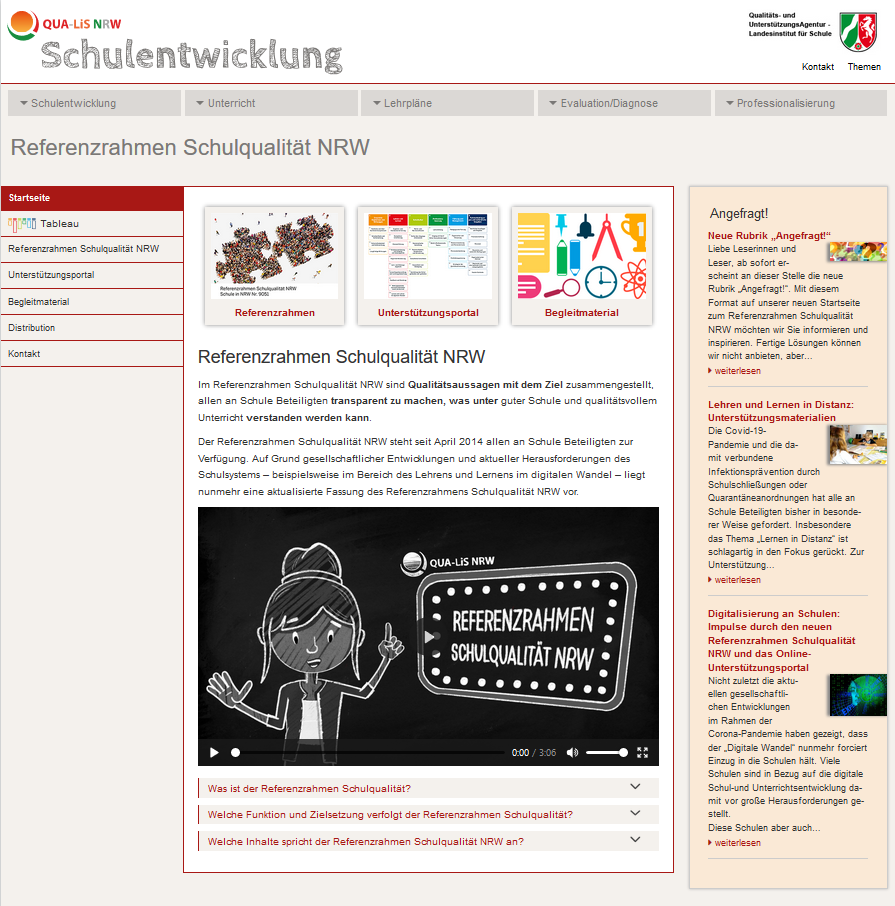 www.schulentwicklung.nrw.de/rrsq
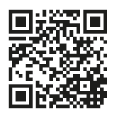 [Speaker Notes: Der Referenzrahmen Schulqualität NRW auf den Internetseiten der QUA-LiS NRW
Der Referenzrahmen Schulqualität NRW ist auf den Seiten der QUA-LiS NRW mit einer überarbeiteten Startseite vertreten. Dort finden sich neben Informationen zur Entstehungsgeschichte, zum Aktualisierungsprozess 2020 und zum Distributionsprozess auch zahlreiche Begleitmaterialien (u. a. Plakate, Präsentation, Erklärfilm). Die Rubrik „Angefragt!“ möchte mit wechselnden Themen rund um den Referenzrahmen inspirieren und Impulse geben. 
Eines der wichtigsten Unterstützungsinstrumente zum Referenzrahmen Schulqualität NRW stellt das Online-Unterstützungsportal dar.

Das Online-Unterstützungsportal zum Referenzrahmen Schulqualität NRW
Um die Schulen in ihrer Arbeit mit dem Referenzrahmen Schulqualität zu unterstützen und Anregungen für die eigene Schul- und Unterrichtsentwicklung zu geben, ist in der QUA-LiS NRW ein Online-Portal entwickelt worden, welches zu den Themen und Inhalten des Referenzrahmens eine Vielzahl von Materialien anbietet. In seinem Aufbau ist das Online-Unterstützungsportal an der Struktur des Referenzrahmens angelehnt. Über die Wahl von Inhaltsbereich, Dimension und Kriterium gelangt man zu unterschiedlichen „Registerkarten“, unter denen die Materialien abgelegt sind. 
www.schulentwicklung.nrw.de/referenzrahmen]
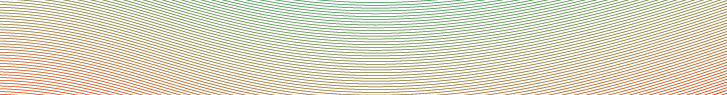 Vielen Dank für Ihre Aufmerksamkeit!
Sie erreichen das Projekt per Mail:
referenzrahmen-nrw@qua-lis.nrw.de

Sie erreichen das Projekt per Telefon:
02921 / 683-9994